Soil phosphorus turnover in soils under long term P management
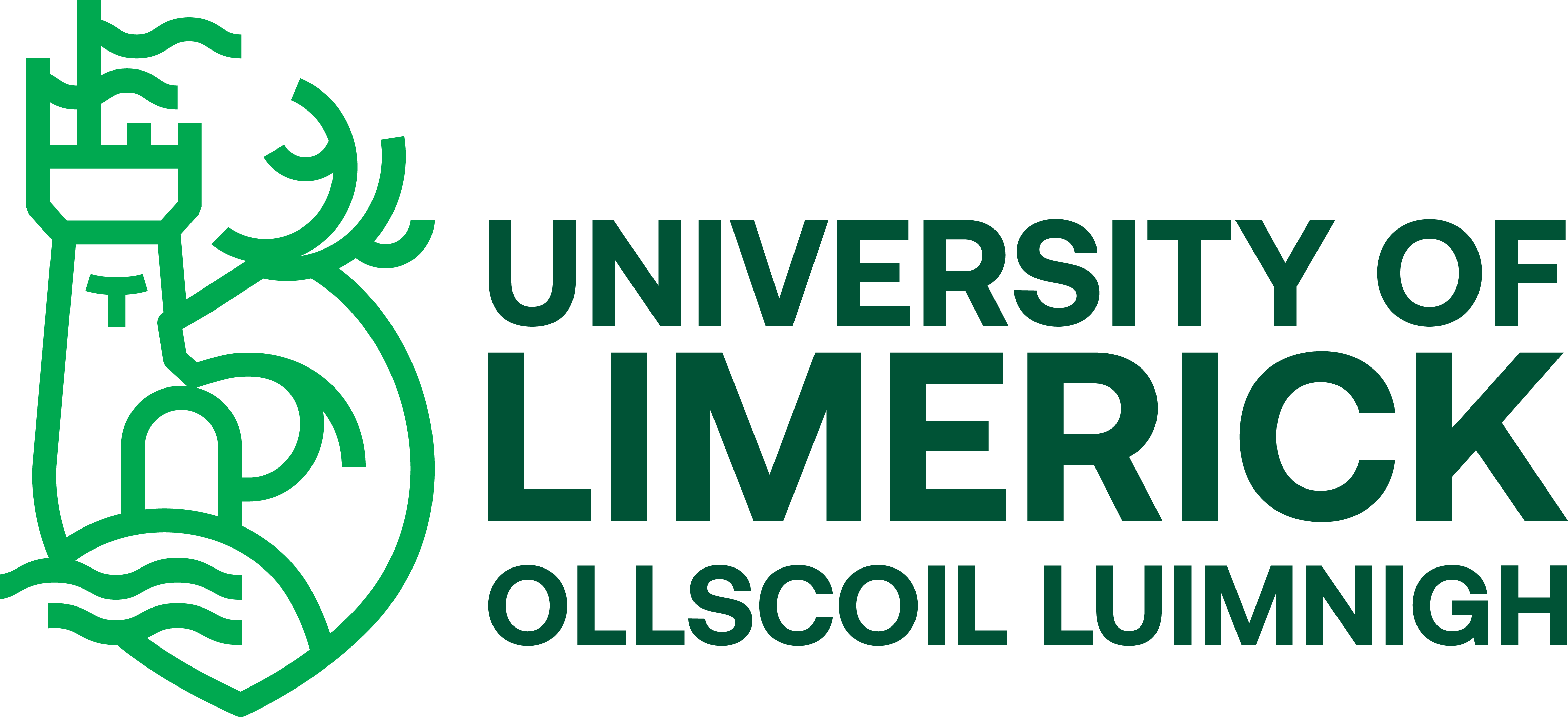 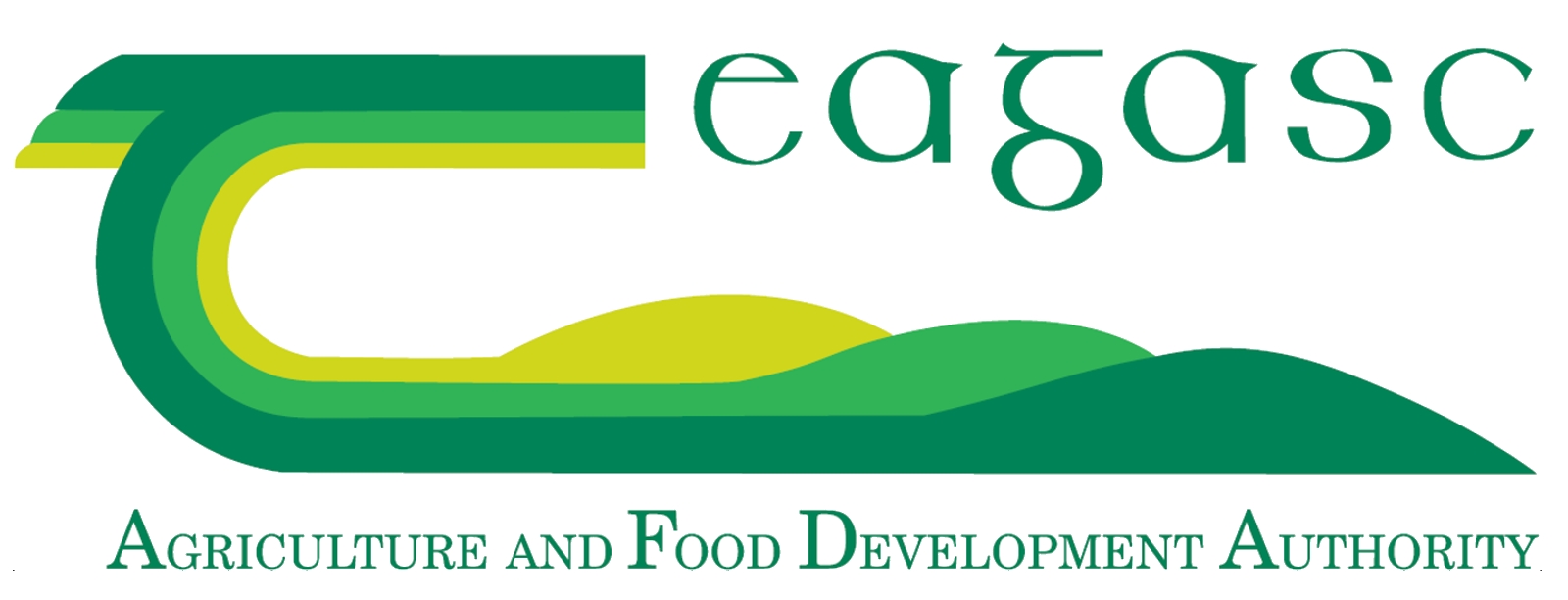 Olha Khomenko
Conceptual diagram of soil P cycling
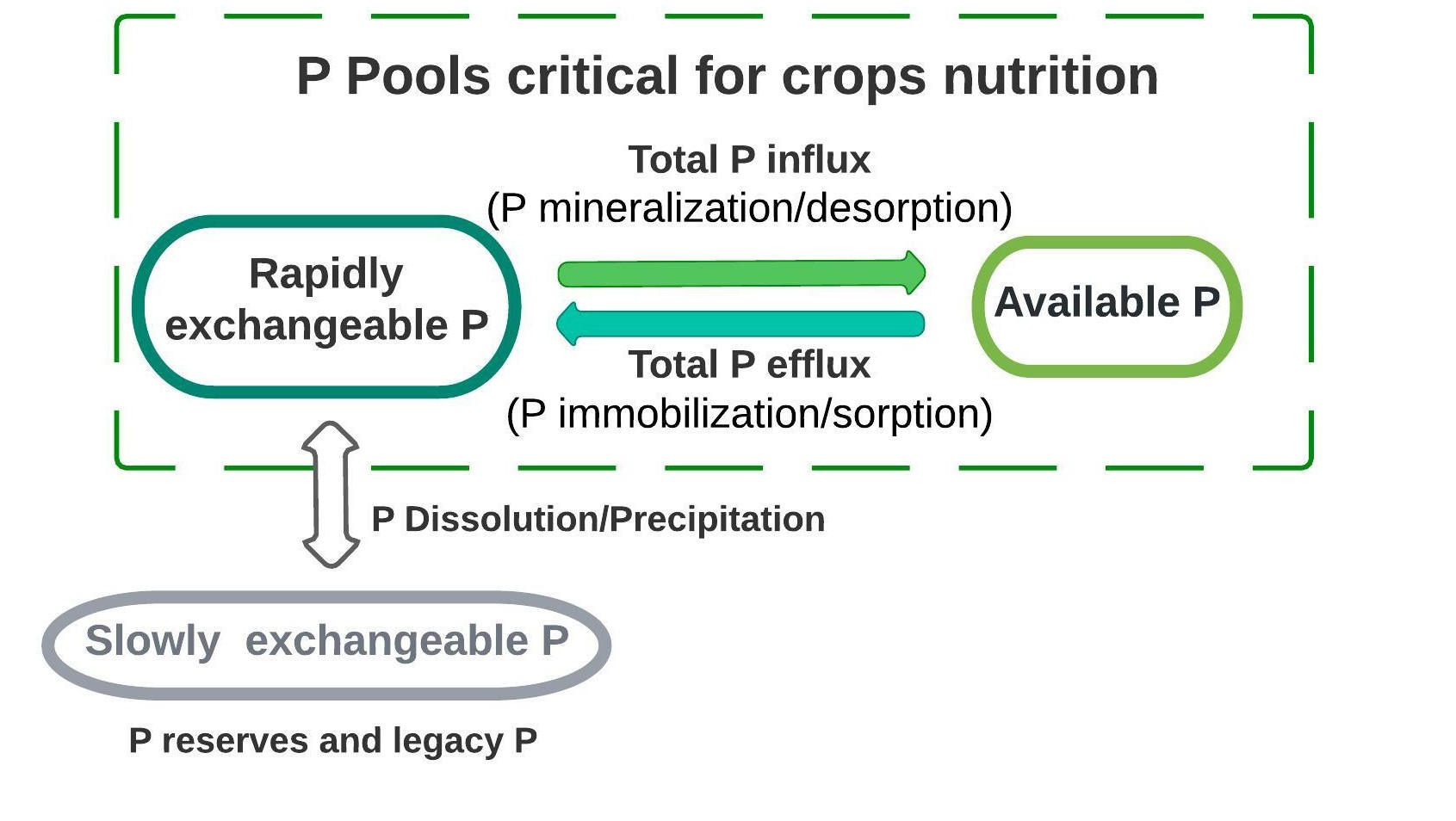 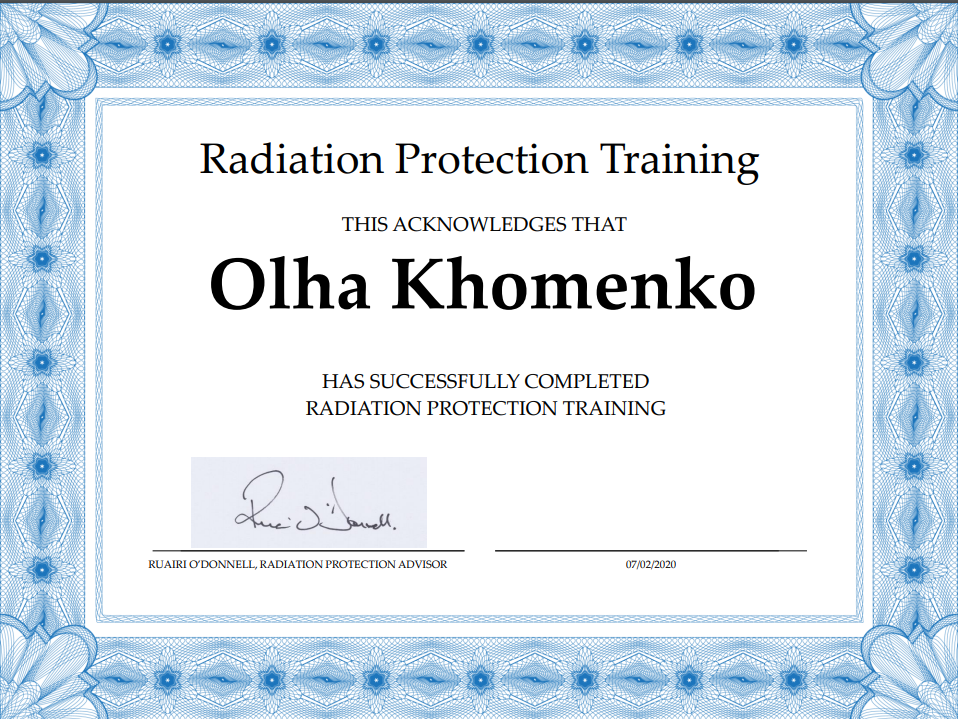 Stable baseline soils were tested
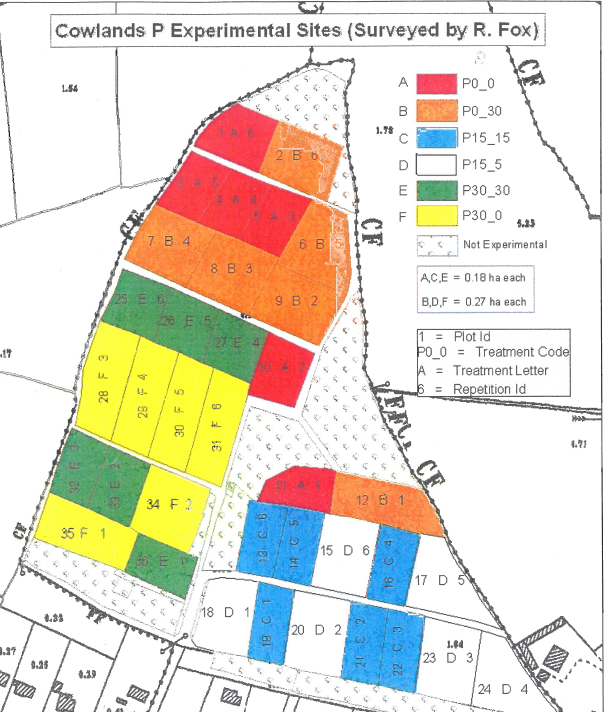 Soil origin
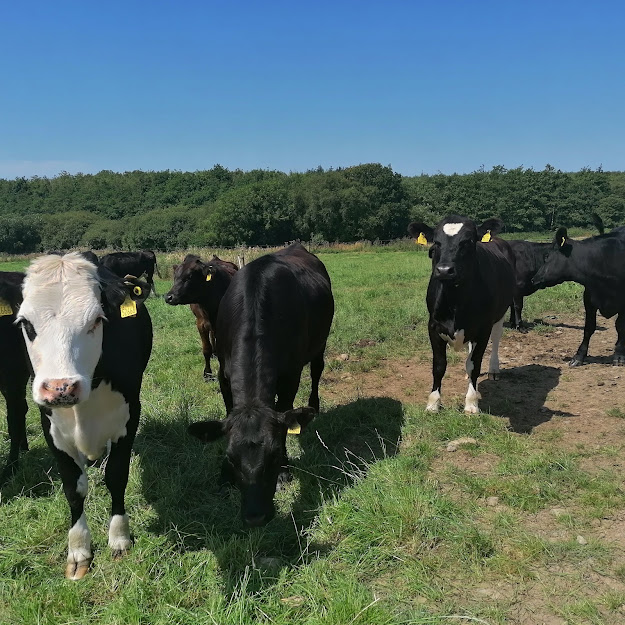 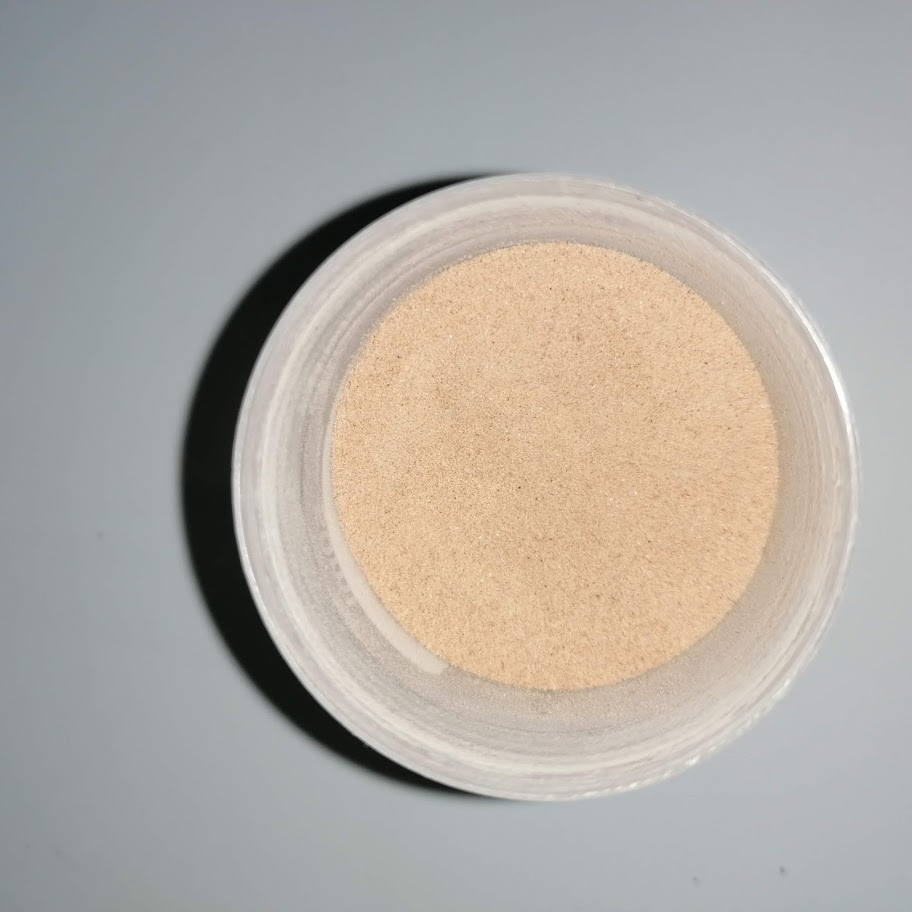 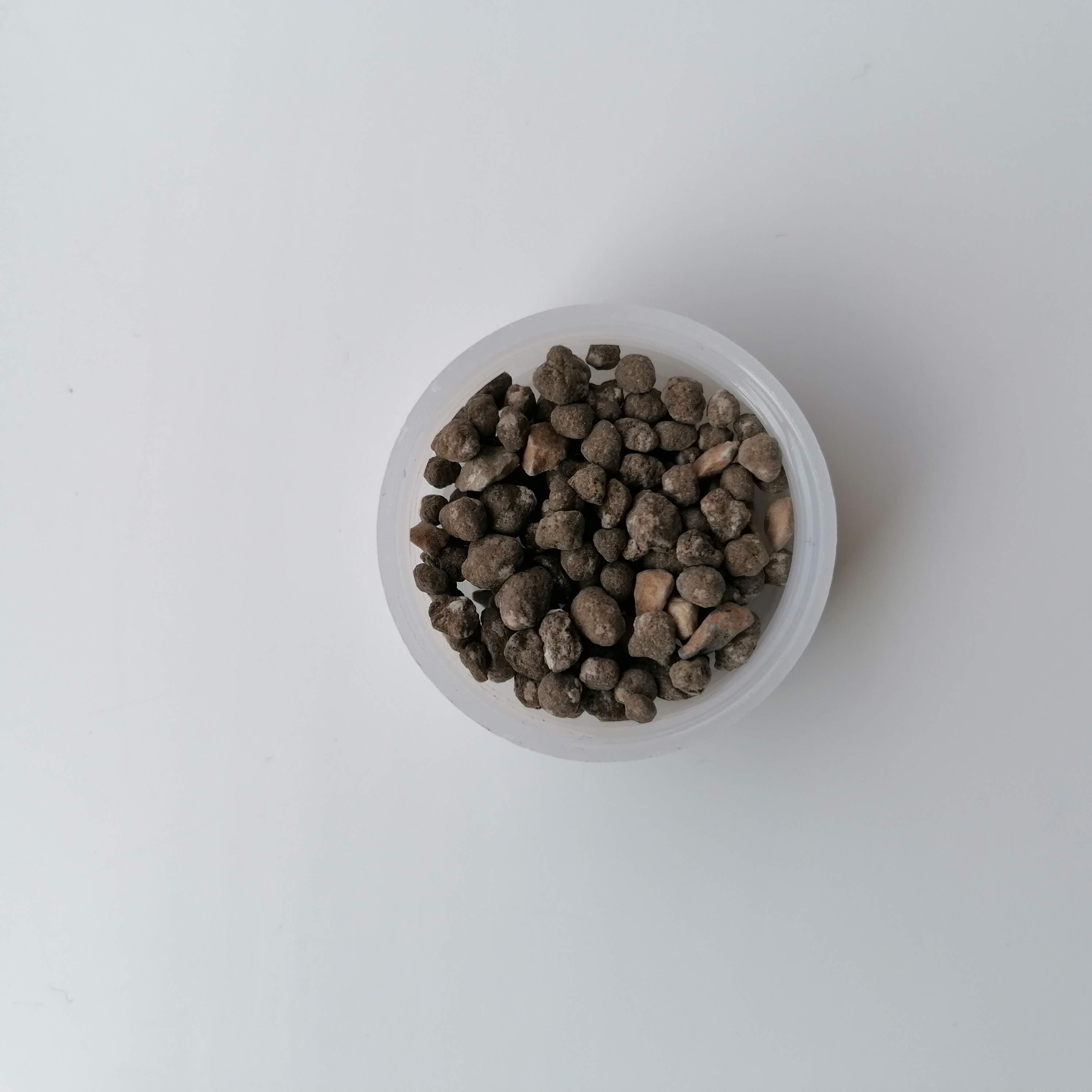 Experimental P site established over 50 years ago
Stable baseline soil
Varying P status
Soil from long term P trial fertilized with mineral and recycled dairy processing waste fertilizers were tested
Recycled fertilizer
A novel isotope pool dilution method used for quantification of the key P fluxes
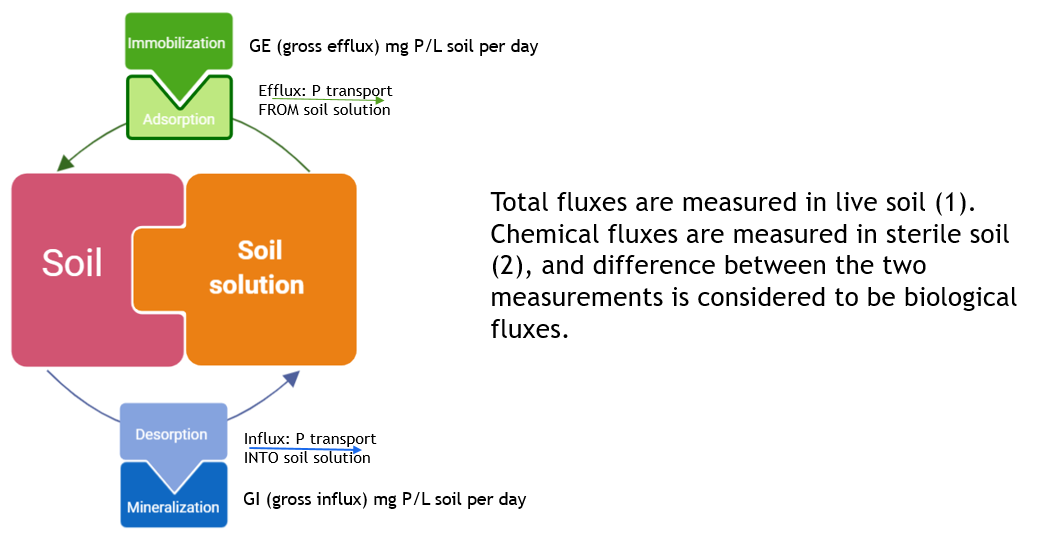 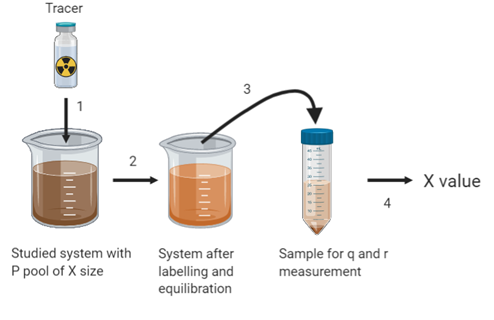 Soil test P and Exchangeable P fractions
Distribution of soil P fluxes
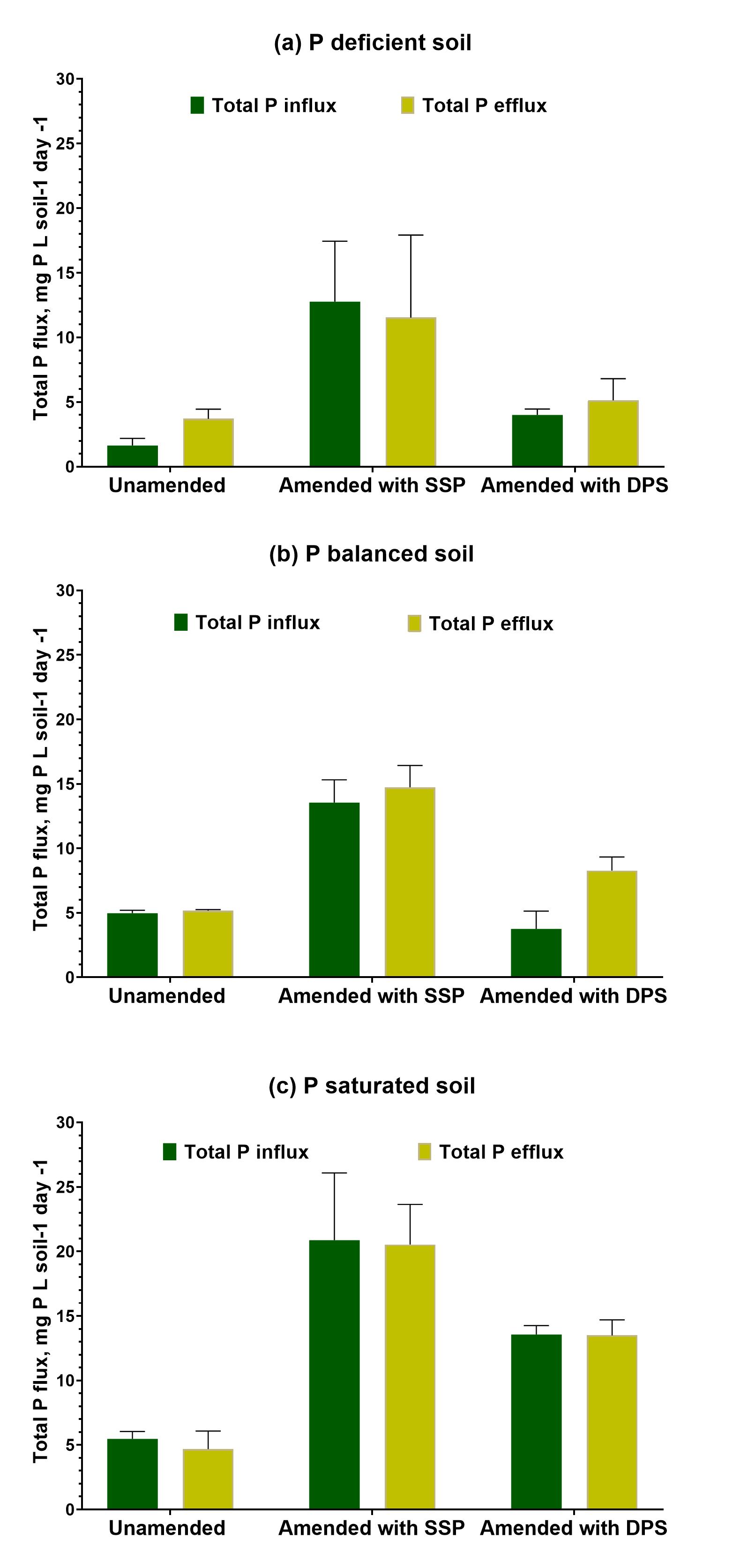 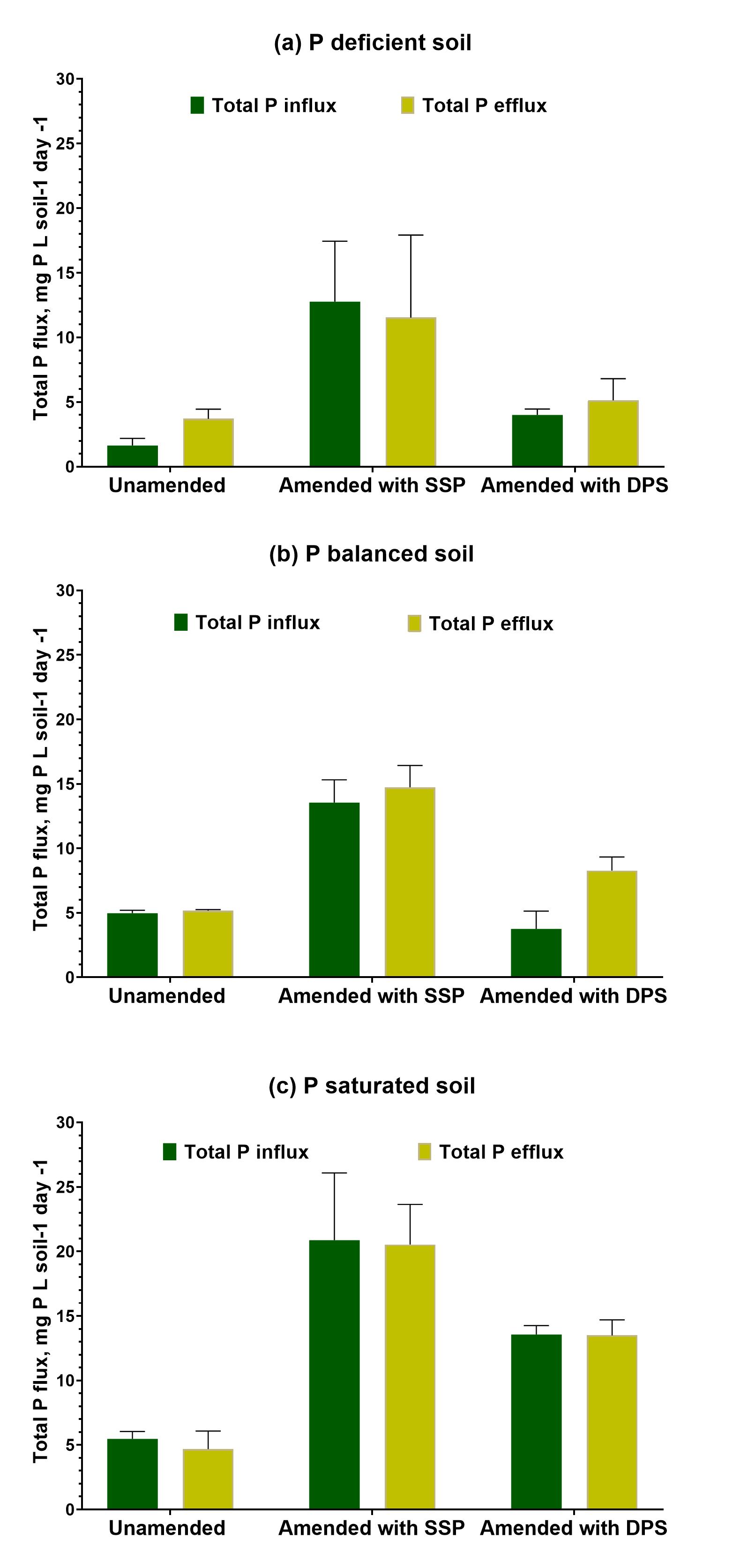 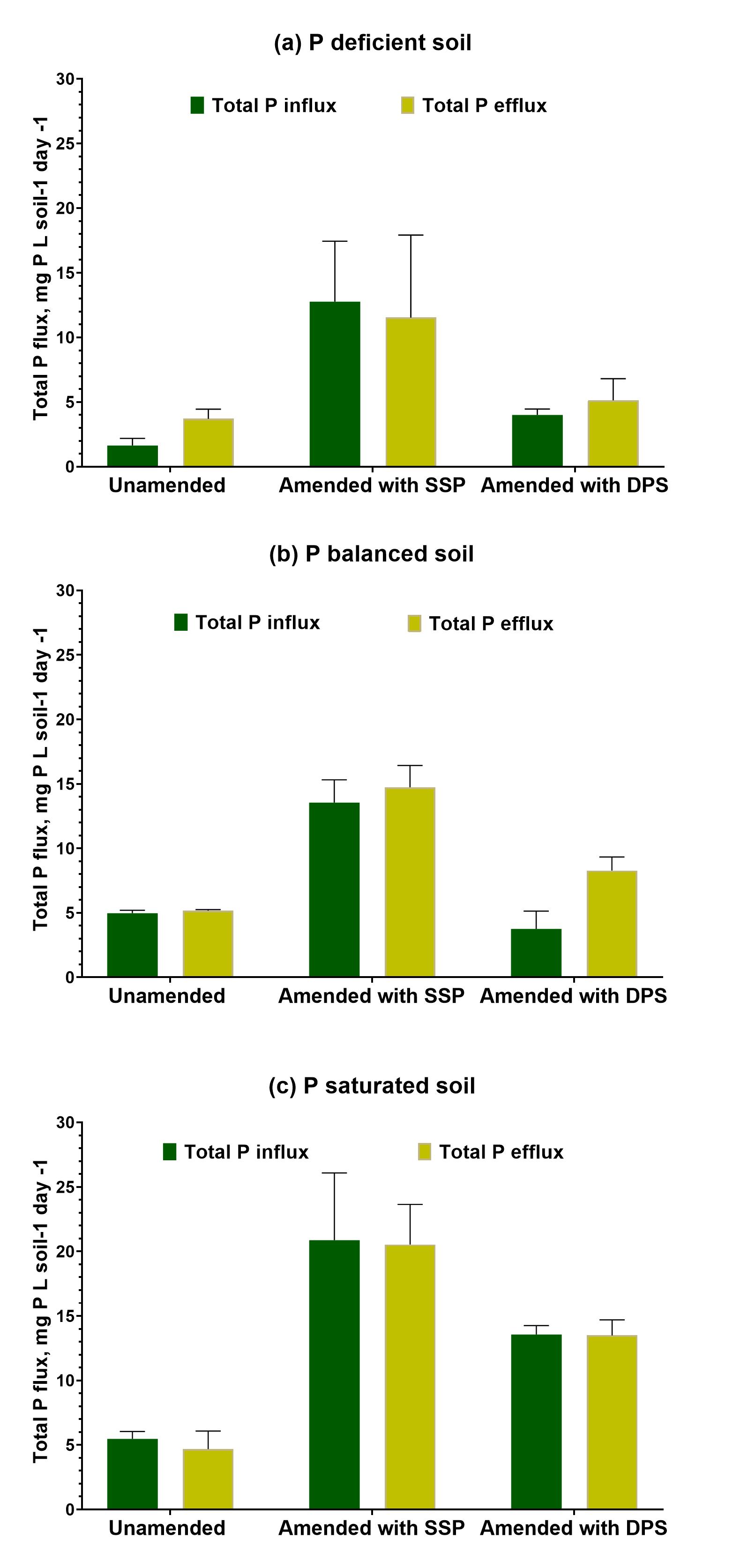 INFLUX 
(to the available P pool)
EFFFLUX 
(from the available P pool)
In conclusion
Under P deficiency P efflux from available to exchangeable P pool is predominant
In P balanced and saturated soils P fluxes are balanced
Exchangeable P pool has fixed capacity regardless of initial P status
Bio-based and fertiliser increased P turnover, exchangeable and available P pools
P turnover rates and release from bio-based fertiliser is slower compared to mineral
Thank you!
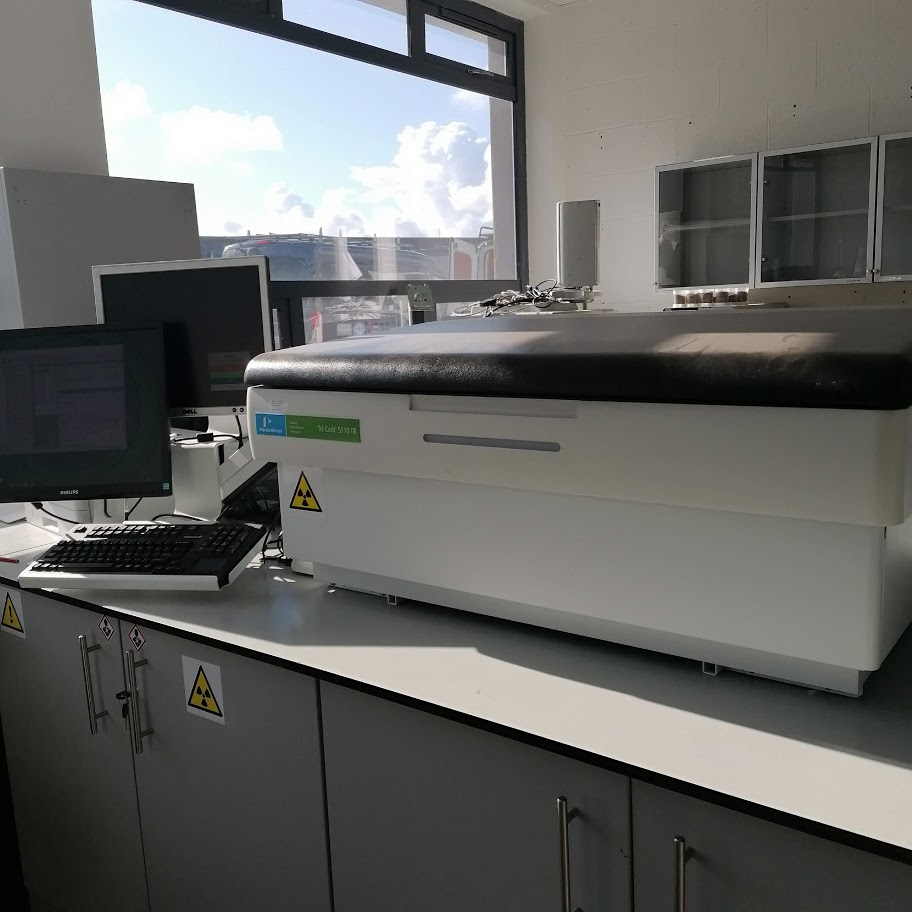 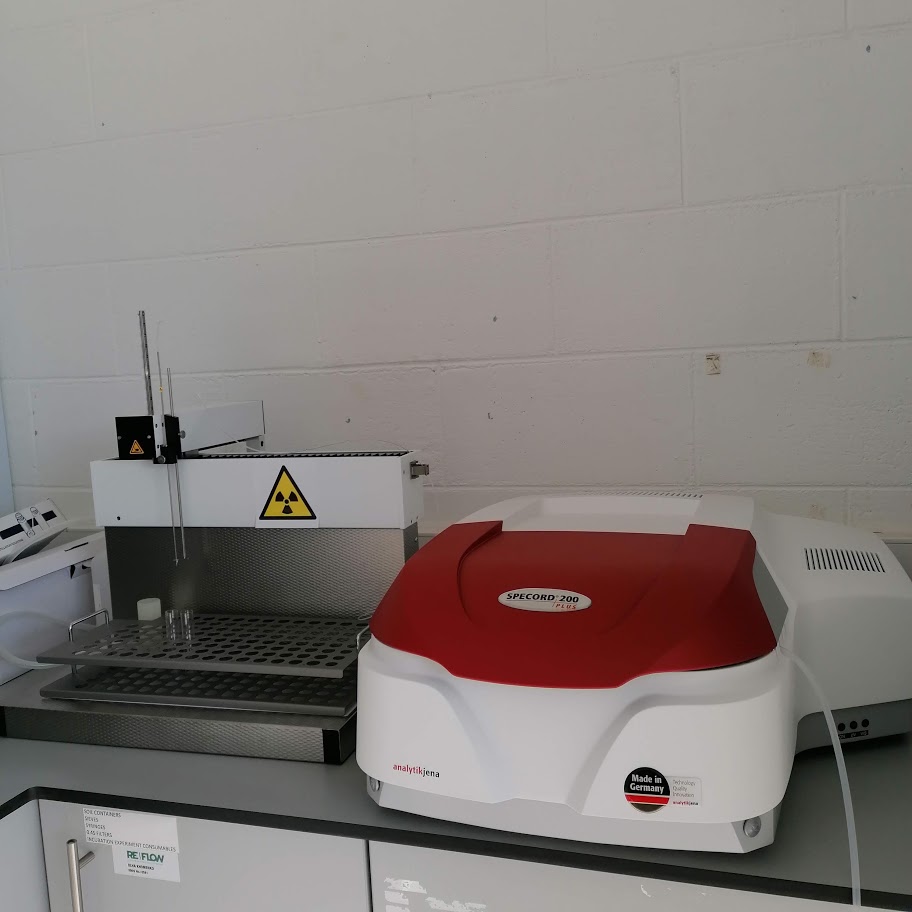